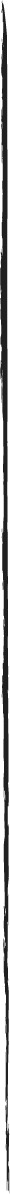 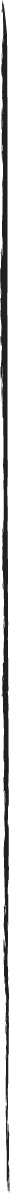 TRAVEL JOURNAL 
SPACE
Student Travel School Project Brochure
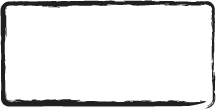 Flag
Write or sketch your dream experience in _____________.
Draw a picture and write of 
your favorite _____________ landmark!
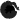 Explore the _____________!
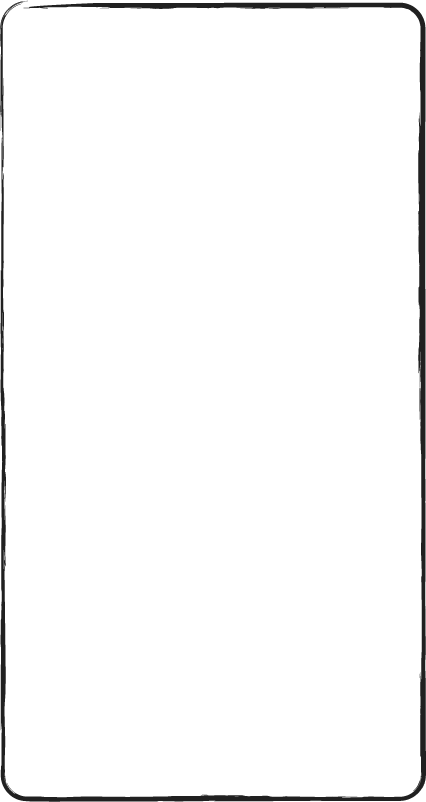 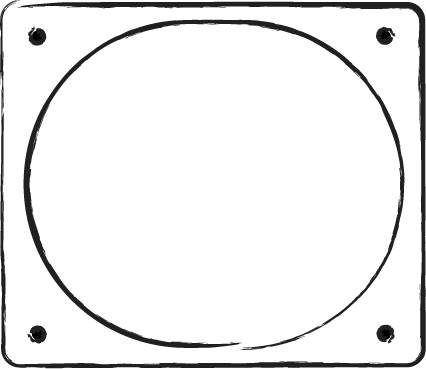 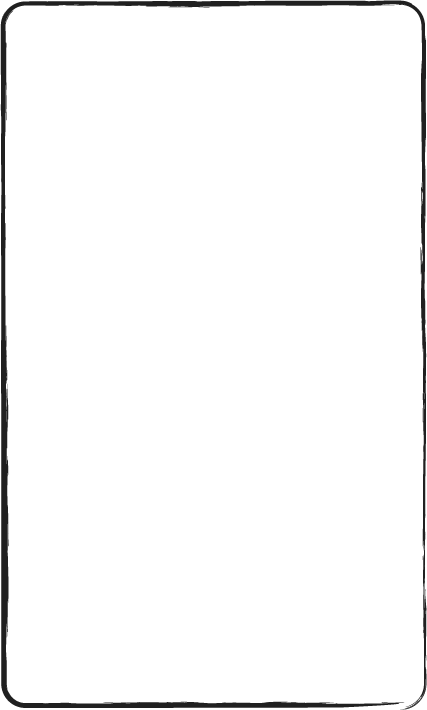 • What would you like to visit?


• What kind of food would you try?



• What time of year would you travel and why?
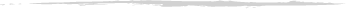 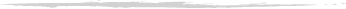 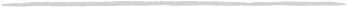 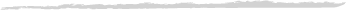 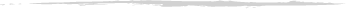 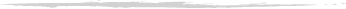 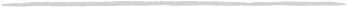 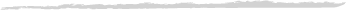 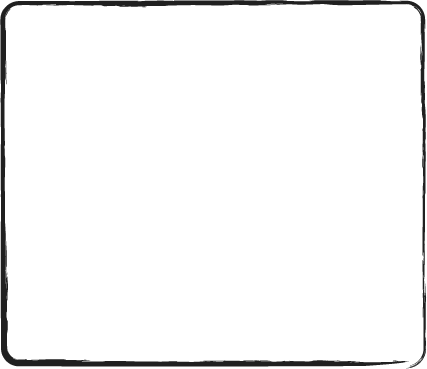 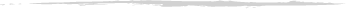 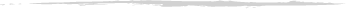 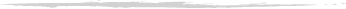 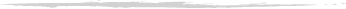 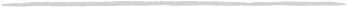 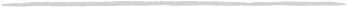 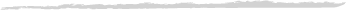 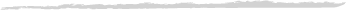 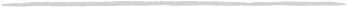 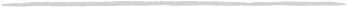 Paste or draw a memory from your imaginary journey!
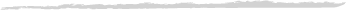 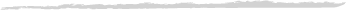 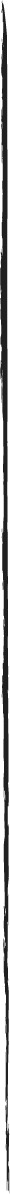 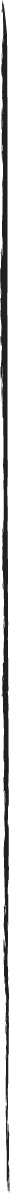 WHAT’S THE WEATHER LIKE?
FAMOUS PLACES
MUST-TRY ACTIVITIES
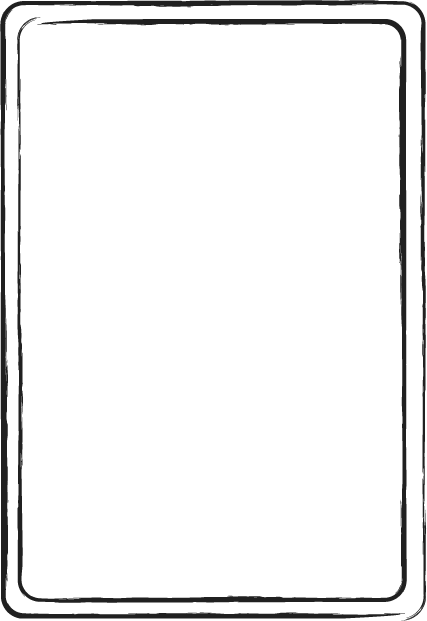 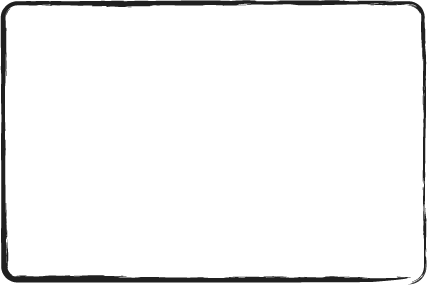 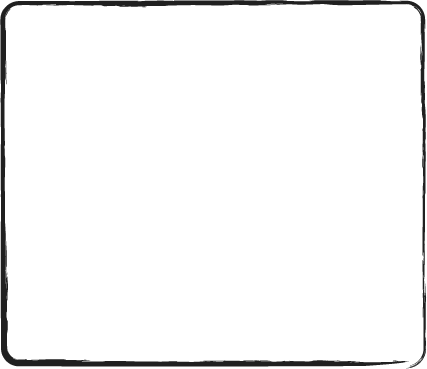 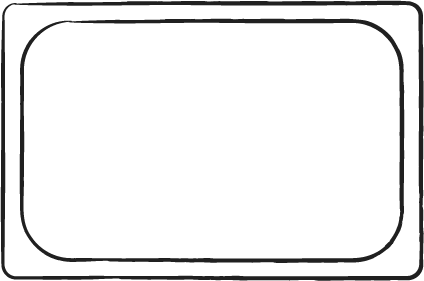 FUN FACTS
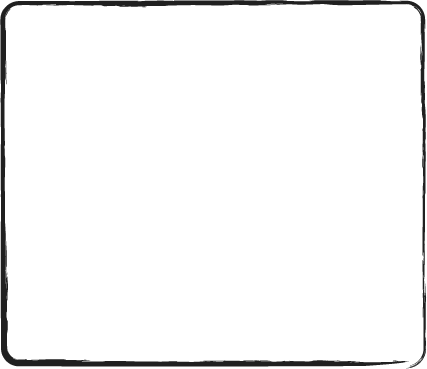 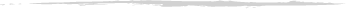 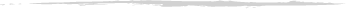 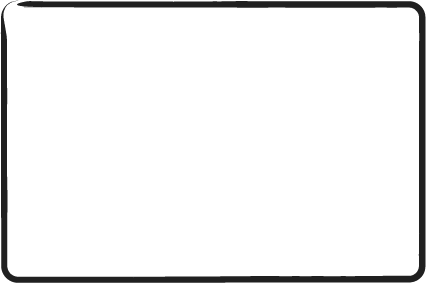 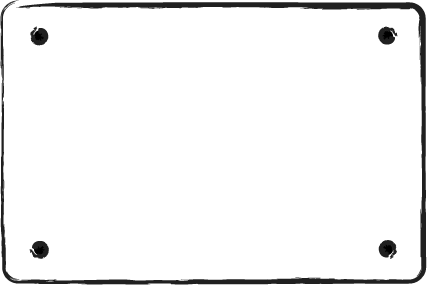 MAP & LOCATION
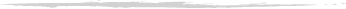 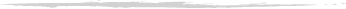 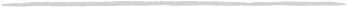 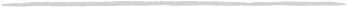 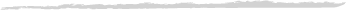 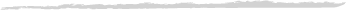 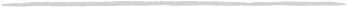 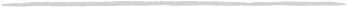 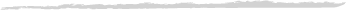 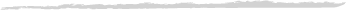